Prioritetskøer med Afskæring Rajamani Sundar, Worst-case data structures for the priority queue with attrition, Information Processing Letters, 31(2), 69-75, 1989.
[Speaker Notes: Pr 8/3-2012 kun citeret 8 gange på Google Scholar –cool artikel, men ikke bredt kendt]
Operationer
Create	S := Ø
Insert(x)	S := { x } ᴜ { yS | y < x }
Deletemin	m := min(S); S := S \ { m }; return m
Løsning: Sorteret Liste
Create	S := ()
Insert(x)	while (|S|>0 and tail(S)≥x) remove_tail(S)
		insert_tail(x)
Deletemin 	return remove_head(S)
Løsning: Sorteret Liste
Create	S := ()
Insert(x)	while (|S|>0 and tail(S)≥x) remove_tail(S)
		insert_tail(x)
Deletemin 	return remove_head(S)
Sætning
Create, Insert og DeleteMin tager amortiseret O(1) tid
Bevis:   Φ(S) = |S|.						□
Worst-Case O(1)
Løsning: 4 Lister
Invarianter
C, B, Df sorterede
max C ≤ min (B ᴜ Df  ᴜ Dr)
|C|≥ |Df|+2|Dr|
17 ≥ 4+2∙5
C
B
Df
Dr
indsættelsestidspunkt
Invarianter
C, B, Df sorterede
max C ≤ min (B ᴜ Df  ᴜ Dr)
|C|≥ |Df|+2|Dr|
≥ “+1”
1
Bias
2
3
3
2
C
B
Df
Dr
1
Invarianter
C, B, Df sorterede
max C ≤ min (B ᴜ Df  ᴜ Dr)
|C|≥ |Df|+2|Dr|
D
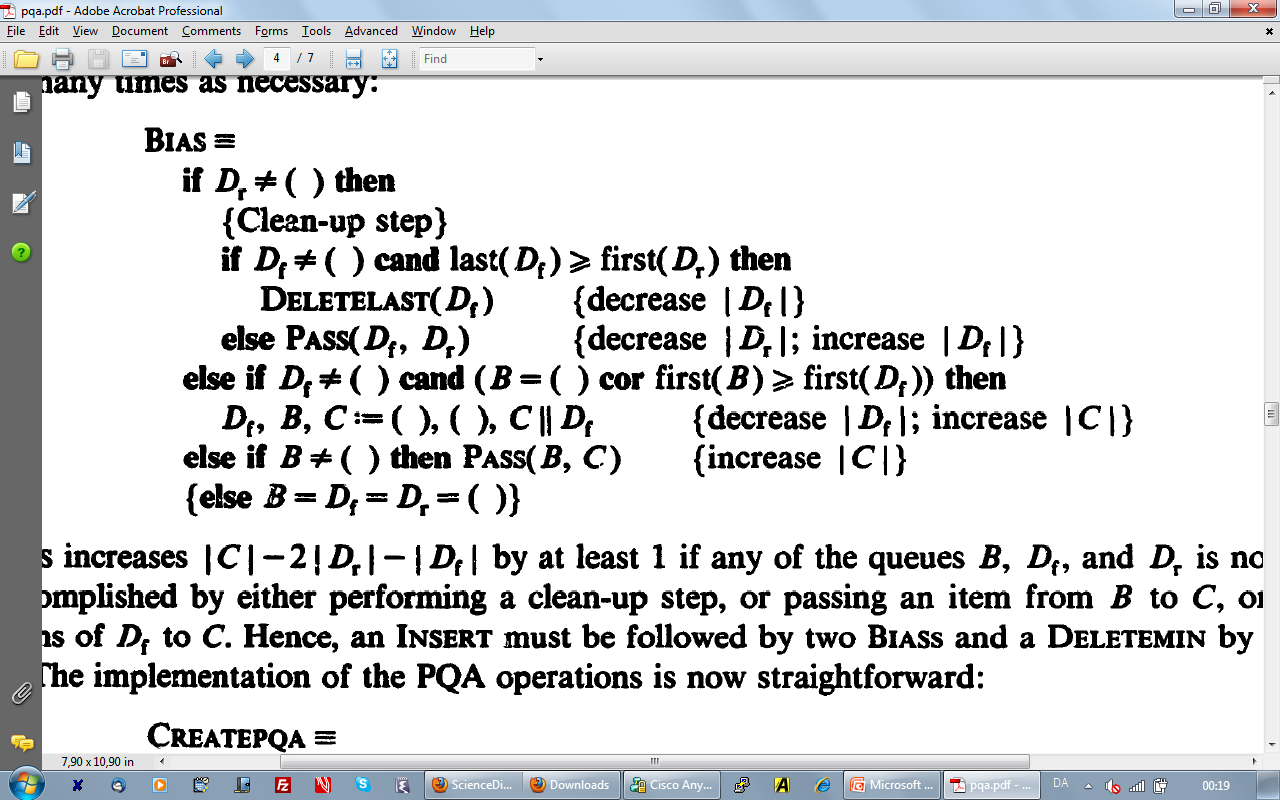 C +1, B -1
≥ “+1”
Bias
A
B
C
D
C
A
B
C=C+Df, B=Df=0
Df -1
Df +1, Dr -1
Dr
Dr
C
B
Df
Dr
C
B
Df
C
B
Df
Dr
C
B
Df
Sætning
Create, Insert og DeleteMin tager worst-case O(1) tid
Invarianter
C, B, Df sorterede
max C ≤ min (B ᴜ Df  ᴜ Dr)
|C|≥ |Df|+2|Dr|
C
B
Df
Dr